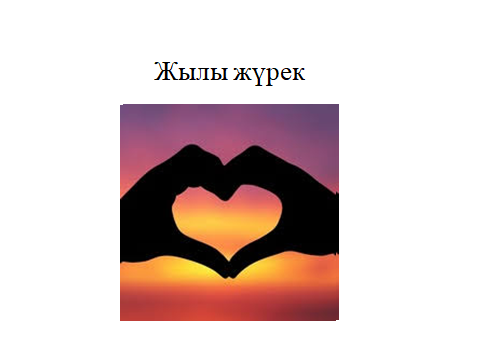 Шарты: 
Бір-бірімізге «Жылы жүрек» сыйлайық!
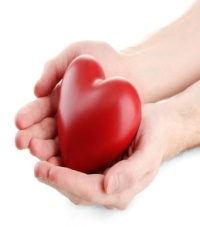 Таудағы от
Шайтантауға сапар
Талап Сұлтанбековтың “Көшпелі алтын”ғылыми- фантастикалық әңгімесі
Үңгірдегі оқиға
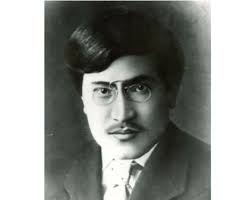 Таудағы от
Талап Сұлтанбеков
(“Көшпелі алтын”ғылыми-фантастикалық әңгімесі)
“Үңгірдегі оқиға”бөлімі
74-76-беттер
Сабақ мақсаты:
“Үңгірдегі оқиға» бөлімінің композициялық ерекшеліктерін талдайды.
Фантастика
Көне грек.-көзге елестету өнері.
 Өмір шындығын қиялмен әсерлі бейнелейтін жанр. 
Қазақ әдебиетінде фантастикалық жанр ХХ ғасырда  қалыптасты. 
Талап Сұлтанбеков- фантастика жанрына қалам тартқан алғашқы жазушылардың бірі.
«Сұрақтар мен жауаптар тасқына» әдісі.
1-тапсырма
«Үңгірдегі оқиға» бөлімі бойынша берілген сұрақтарға жауап беріңіздер.
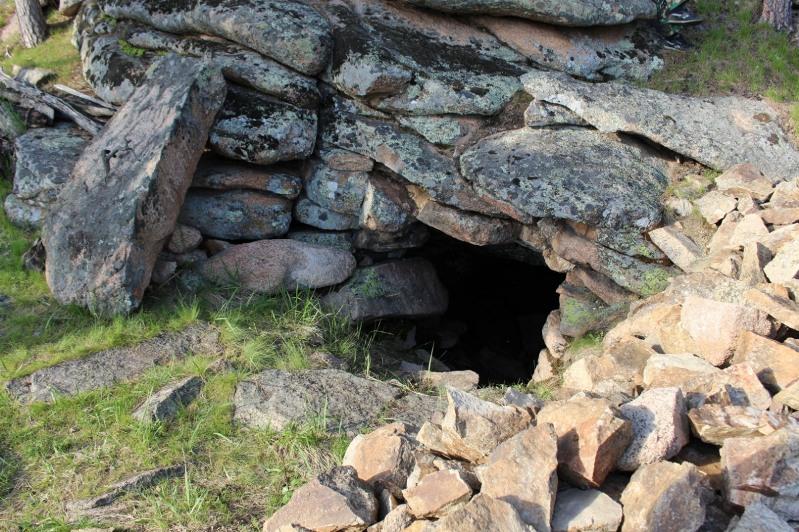 1.Үңгірдегі оқиға қай жерде болды?
2.Ондағы адамдар кімдер? 
3.Ғалымдардың мақсат-мүддесі туралы не білесіздер?
4.Оқиғаның басты кейіпкері кім, оның өмірлік ұстанымы қандай?
5.Зерттеушілердің ғылыми жұмыстарының пайдасы неде? 
6. Көшпелі алтын туралы аңызда негіз бар ма?
7. Тунгус апатының тууына не себеп болды?
8. Әйтиевтің балаларға берген бағасы қандай?
9.Сәменнің метиорит түйіршіктері туралы  болжамы туралы не білесіз?
9 жауап-Жарайсың!
 6 жауап-Жақсы! 
3жауап-Әлі де тырыс!
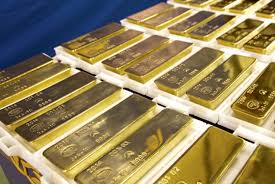 .



1-топ.Көшпелі алтын
2-топ.Көшпелі найзағай
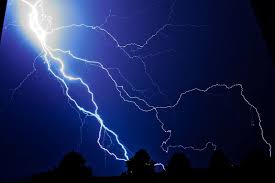 «Кесте не дейді?» әдісі                                              2-тапсырма    "Үңгірдегі оқиға"бөлімінең композициялық ерекшеліктерін талдап, кестені толтырыңыздыр
Ықтимал жауап
Бөлімнің  композициялық құрылысы:
1.Сюжеттің басталуы.
   Сәмен мен Қажытайдың Шайтантауда  ғалымдармен кездесуі.
2.Сюжеттік байланыс.
   Балалардың Әйтиевпен сұхбаты.
3.Шиеленісуі. Көшпелі алтын  туралы аңыз 
4.Шарықтау шегі. Найзағайдың пайдасы.
5.Шешімі.Сәменнің гипотезасы
Кері байланыс
Бірін-бірі бағалау“Алтын”әдісі
1.Ат басындай алтын(өте жақсы)


2.Тай тұяғындай алтын(жақсы)


3.Жұдырықтай алтын(орташа)
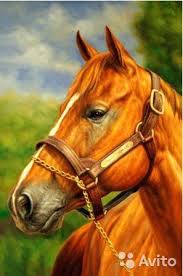 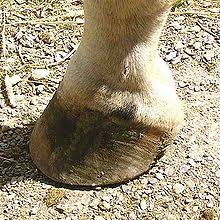 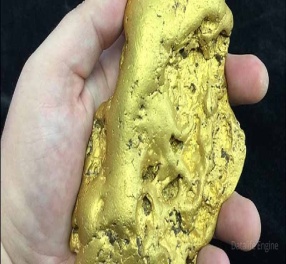 Қосымша дерек
«Алтынтау-Көкшетау» алтын айыру комбинаты
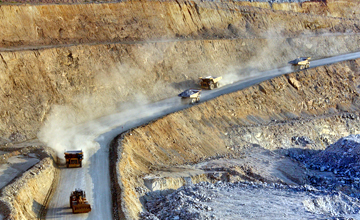 "Синквейн"әдісі.3-тапсырма 
  Алтын,найзағай сөздеріне 5 жолды өлең құру.
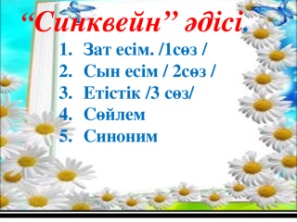 Рефлексия
" Сандық "әдісі.
1. Пайдалы материалды алтын сандыққа салып, өзімен бірге алып жүреді.
2. Сабақта ұнамаған сәттерді  қара сандыққа салады, сыныпта қалдырып кетеді.
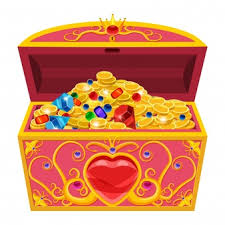 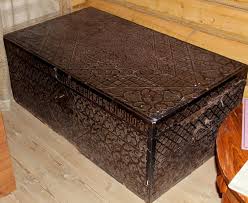 Үй тапсырмасы“Туған жердің құпиясы”эссе жазу